Strategia Rozwoju Ponadlokalnego Lubelskiego Obszaru Metropolitalnego do roku 2030
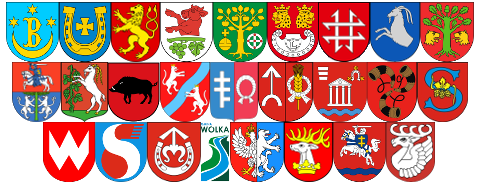 4 października 2023 r.
Wizja Rozwoju 
W 2030 r. Lubelski Obszar Metropolitalny stanowi silny, konkurencyjny ośrodek funkcjonalny ze znaczącą rolą kultury, dziedzictwa kulturowego i naturalnego. Jest obszarem atrakcyjnym turystycznie o wysokiej jakości przestrzeni publicznej. Dostępność komunikacyjna jest na wysokim poziomie, a wewnętrzny system komunikacyjny tworzy zintegrowaną ofertę dla mieszkańców. Dzięki temu mają oni równy dostęp do wysokiej jakości usług i infrastruktury społecznej oraz nowoczesnej edukacji. Środowisko naturalne jest czyste i odpowiednio chronione, a obszar metropolitalny jest przygotowany na ewentualne zagrożenia wynikające ze zmian klimatu.
Strategia Rozwoju Ponadlokalnego Lubelskiego Obszaru Metropolitalnego do roku 2030
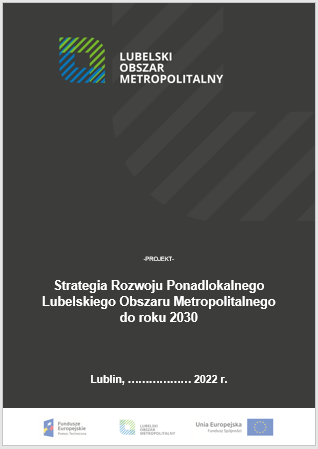 2.1. Poprawa dostępu do usług polityki społecznej
2.2. Wspieranie działań na rzecz osób wykluczonych lub zagrożonych marginalizacją
2.3. Poprawa dostępu do infrastruktury edukacji
2.4. Poprawa jakości oferty edukacyjnej
2.5. Wdrożenie rozwiązań cyfrowych w sektorze publicznym
1.1. Wzmocnienie roli kultury i dziedzictwa kulturowego
1.3. Rozwój zrównoważonej turystyki
1.4. Rewitalizacja społeczna i przestrzenna obszarów zdegradowanych
1.2. Wykorzystanie potencjału dziedzictwa naturalnego
Strategia Rozwoju Ponadlokalnego Lubelskiego Obszaru Metropolitalnego do roku 2030Cele strategiczne
Cel Strategiczny 1: Wzmocnienie roli kultury, dziedzictwa kulturowego i naturalnego LOM
Cel Strategiczny 2: Poprawa równego dostępu do wysokiej jakości edukacji i usług społecznych w LOM
4.1. Zwiększenie odporności obszaru na klęski żywiołowe i rozwój błękitno-zielonej infrastruktury
4.2. Wspieranie zrównoważonej gospodarki wodno-ściekowej
4.3. Ochrona bioróżnorodności
4.4. Wspieranie zrównoważonej gospodarki odpadami w tym rozwój gospodarki o obiegu zamkniętym
4.5. Zwiększenie poziomu wykorzystania OZE
3.1. Rozwój systemu zero i niskoemisyjnej komunikacji
3.2. Rozwój infrastruktury pieszej i rowerowej
3.3. Poprawa stanu infrastruktury drogowej
3.4. Wsparcie cyfryzacji systemów transportowych
Strategia Rozwoju Ponadlokalnego Lubelskiego Obszaru Metropolitalnego do roku 2030Cele strategiczne
Cel Strategiczny 3: Rozwój i wzmocnienie zrównoważonej mobilności w LOM
Cel Strategiczny 4: Przystosowanie LOM do zmian klimatu i poprawa stanu środowiska naturalnego
Strategia Rozwoju Ponadlokalnego Lubelskiego Obszaru Metropolitalnego do roku 2030
Kalendarium prac nad Strategią LOM
22.06.2023 r. – przekazanie do DZ PR i MFiPR Strategii Rozwoju Ponadlokalnego Lubelskiego Obszaru Metropolitalnego z prośbą o roboczą weryfikację
14.07.2023 r. – otrzymanie uwag do Strategii od MFiPR (wstępne opiniowanie)
21.07.2023 r. – otrzymanie uwag do Strategii od DZ PR (wstępne opiniowanie)
31.07.2023 r. – wyniki wstępnej procedury opiniowania Strategii od DZ PR (pismo z dnia 28.07.2023 r., znak: ZPR-IV.071.2.3.2023.MGK)
31.07.2023 r. – otrzymanie dodatkowych uwag MFiPR do Strategii w zakresie działań planowanych do realizacji z programu Fundusze Europejskie dla Polski Wschodniej 2021-2027
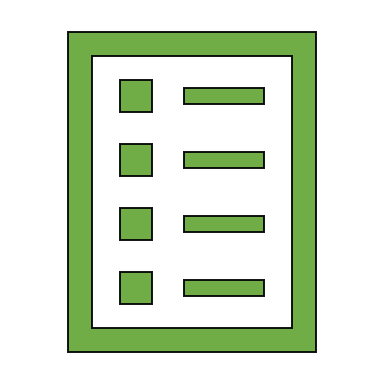 Kalendarium prac nad Strategią LOM cd.
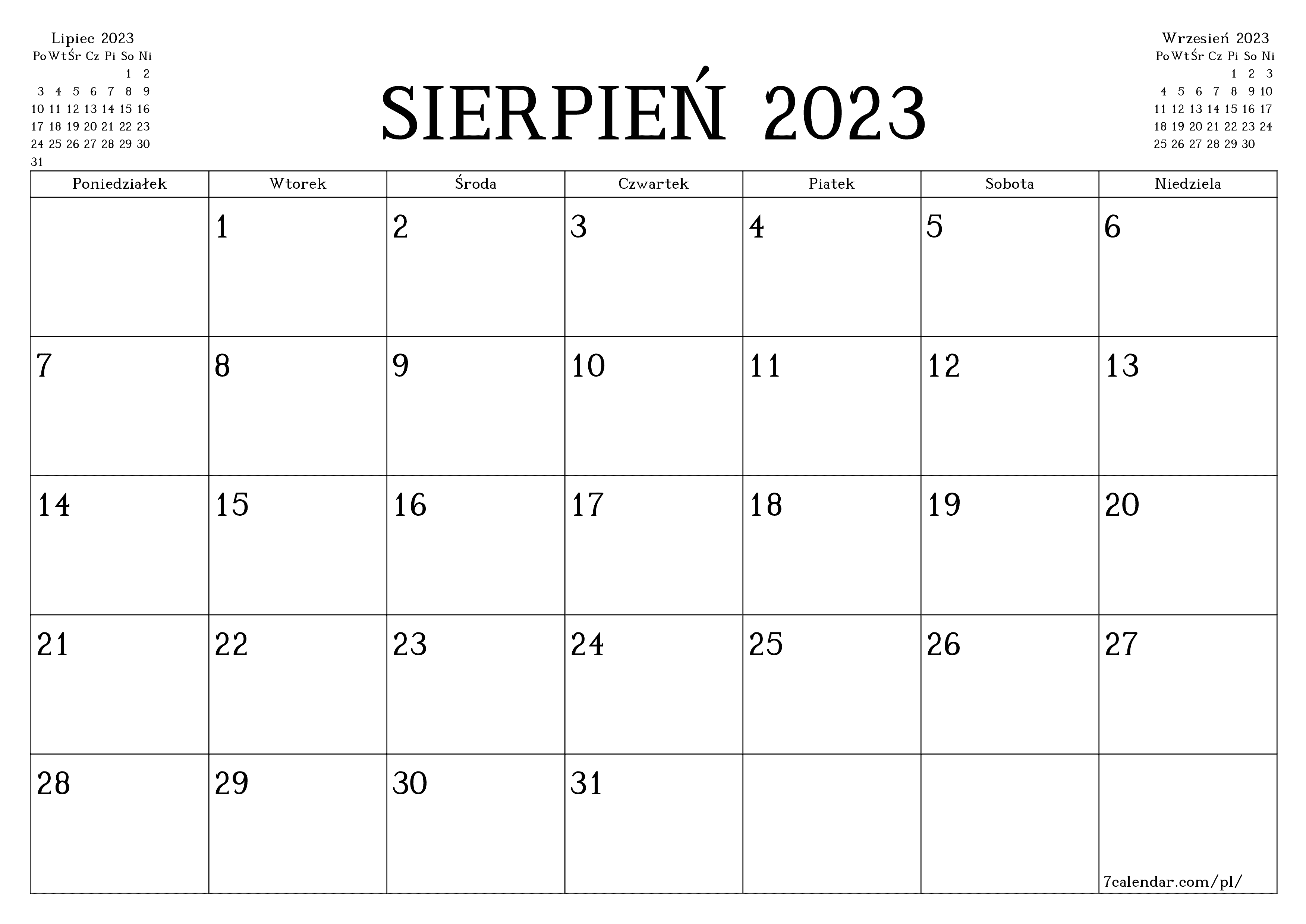 23.08.2023 r. – ogłoszenie konsultacji społecznych Strategii LOM wraz z Prognozą oddziaływania na środowisko
23.08. – 14.09.2023 r. – konsultacje społeczne Strategii LOM wraz z Prognozą oddziaływania na środowisko
04.09.2023 r. – otwarte spotkanie konsultacyjne
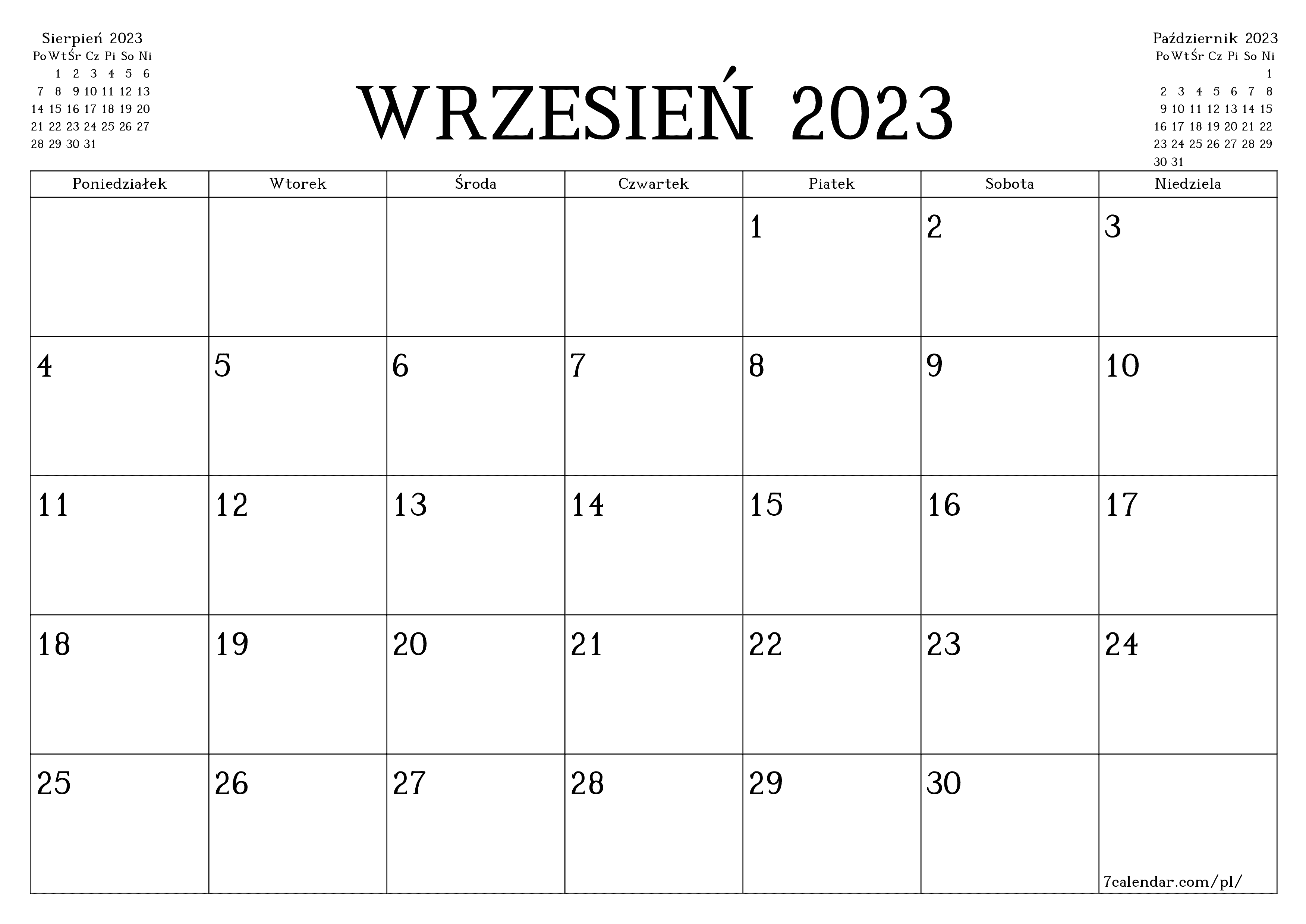 Kalendarium prac nad Strategią LOM cd.
29.08.2023 r. – przekazanie projektu dokumentu Strategia Rozwoju Ponadlokalnego Lubelskiego Obszaru Metropolitalnego do roku 2030 wraz z Prognozą oddziaływania na środowisko z prośbą o wydanie opinii do LPWIS, RDOŚ oraz ZWL LOM
18.09.2023 r. – pozytywne zaopiniowanie projektu Strategii Rozwoju Ponadlokalnego Lubelskiego Obszaru Metropolitalnego do roku 2030 wraz z Prognozą oddziaływania na środowisko przez LPWIS (pismo z dnia 13 września 2023 r., znak DNS-NZ.7016.96.2023)
21.09.2023 r.– pozytywne zaopiniowanie projektu Strategii Rozwoju Ponadlokalnego Lubelskiego Obszaru Metropolitalnego do roku 2030 wraz z Prognozą oddziaływania na środowisko przez Zarząd Województwa Lubelskiego (uchwała Nr DII/8815/2023 z dnia 12 września 2023 r.)
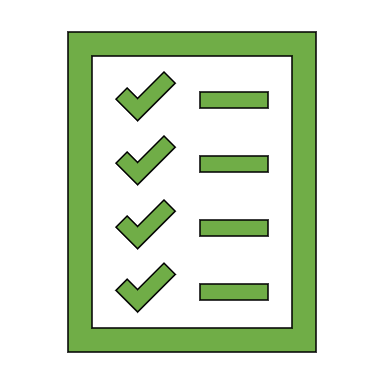 Kalendarium prac nad Strategią LOM cd.
21.09.2023 r. – zaopiniowanie projektu Strategii Rozwoju Ponadlokalnego Lubelskiego Obszaru Metropolitalnego do roku 2030 wraz z Prognozą oddziaływania na środowisko przez RDOŚ wraz z uwagami (pismo z dnia 19 września 2023 r., znak WOOŚ.410.233.2023.ES)
27.09.2023 r. – pozytywne zaopiniowanie projektu Strategii Rozwoju Ponadlokalnego Lubelskiego Obszaru Metropolitalnego do roku 2030 wraz z Prognozą oddziaływania na środowisko przez RDOŚ (pismo z dnia 26 września 2023 r., znak WOOŚ.410.233.2023.ES.1)
27.09.2023 r. – przekazanie projektu Strategii Rozwoju Ponadlokalnego Lubelskiego Obszaru Metropolitalnego do roku 2030 wraz z Prognozą oddziaływania na środowisko do Komitetu Społecznego z prośbą o zaopiniowanie dokumentu
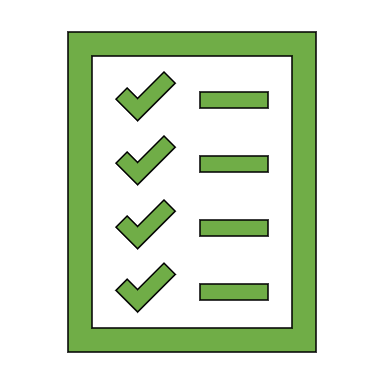 Nabory ZIT 2023-2024
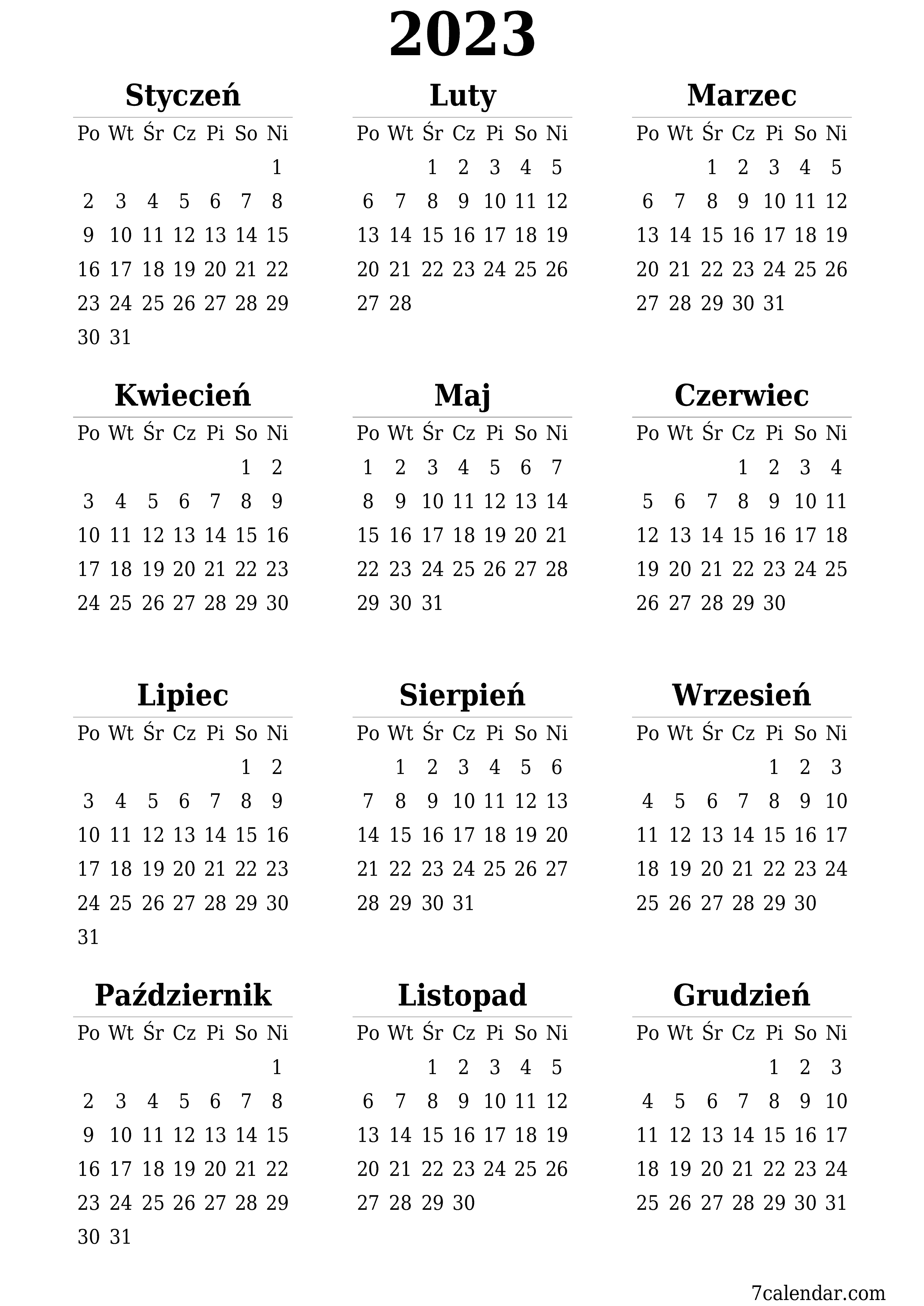 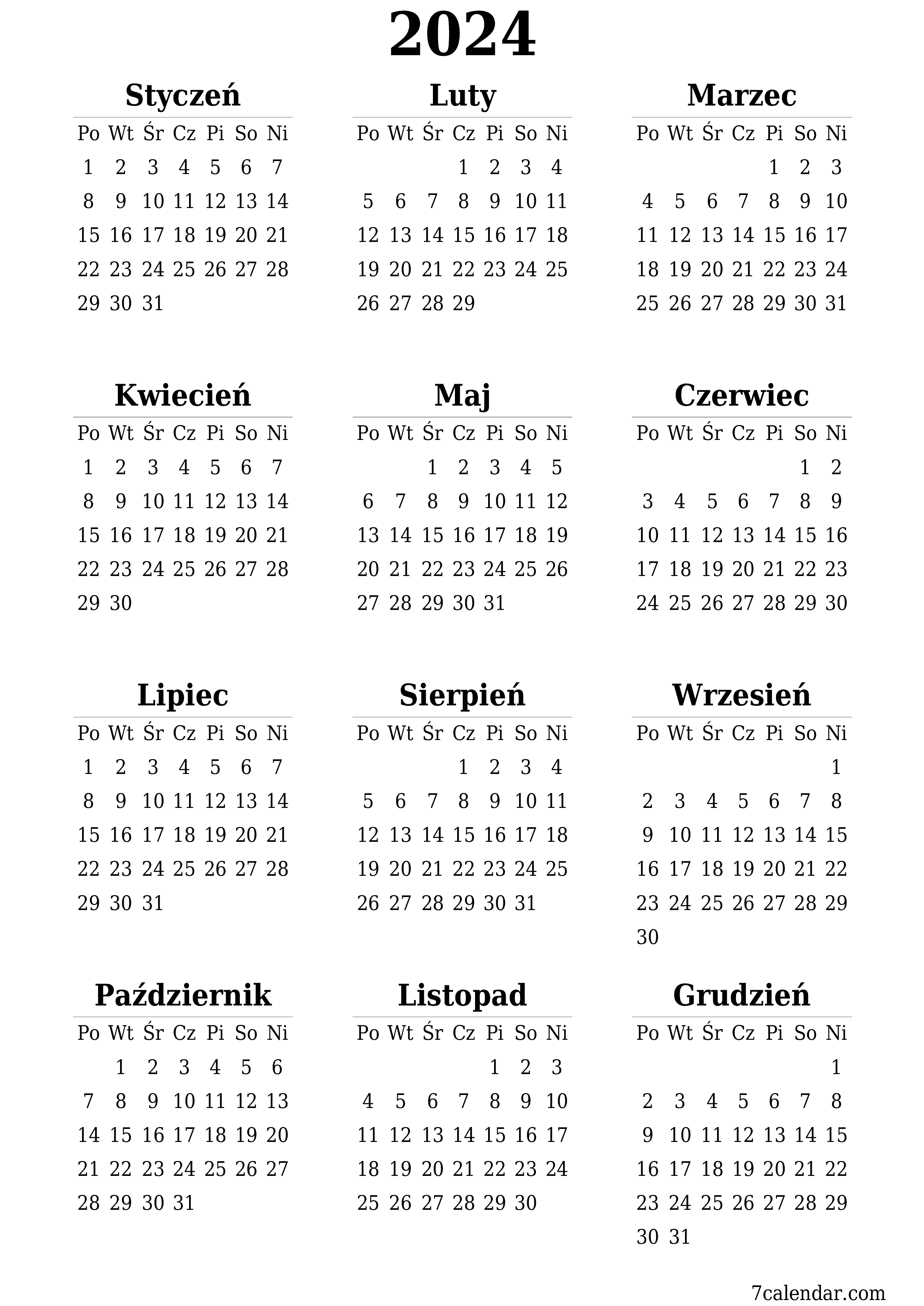 2.2
3.11
4.3
10.5
11.3
3.3
7.7
11.2
4.8
Nabory projektów na 2024 r.
CP 1. Bardziej konkurencyjna i inteligentna Europa dzięki wspieraniu innowacyjnej i inteligentnej transformacji gospodarczej oraz regionalnej łączności cyfrowej
Nabory projektów na 2024 r.
CP 2. Bardziej przyjazna dla środowiska, niskoemisyjna i przechodząca w kierunku gospodarki zeroemisyjnej oraz odporna Europa dzięki promowaniu czystej i sprawiedliwej transformacji energetycznej, zielonych i niebieskich inwestycji, gospodarki o obiegu zamkniętym, łagodzenia zmian klimatu i przystosowania się do nich, zapobiegania ryzyku i zarządzania ryzykiem, oraz zrównoważonej mobilności miejskiej
Nabory projektów na 2024 r.
CP 2. Bardziej przyjazna dla środowiska, niskoemisyjna i przechodząca w kierunku gospodarki zeroemisyjnej oraz odporna Europa dzięki promowaniu czystej i sprawiedliwej transformacji energetycznej, zielonych i niebieskich inwestycji, gospodarki o obiegu zamkniętym, łagodzenia zmian klimatu i przystosowania się do nich, zapobiegania ryzyku i zarządzania ryzykiem, oraz zrównoważonej mobilności miejskiej
Nabory projektów na 2024 r.
CP 4. Europa o silniejszym wymiarze społecznym, bardziej sprzyjająca włączeniu społecznemu 
i wdrażająca Europejski filar praw socjalnych
Nabory projektów na 2024 r.
CP 4 (EFS+). Europa o silniejszym wymiarze społecznym, bardziej sprzyjająca włączeniu społecznemu i wdrażająca Europejski filar praw socjalnych
Nabory projektów na 2024 r.
CP 5. Europa bliższa obywatelom dzięki wspieraniu zrównoważonego i zintegrowanego rozwoju wszystkich rodzajów terytoriów i inicjatyw lokalnych
Nabory projektów na 2024 r.
CP 5. Europa bliższa obywatelom dzięki wspieraniu zrównoważonego i zintegrowanego rozwoju wszystkich rodzajów terytoriów i inicjatyw lokalnych
Dziękuję za uwagę
Radosław Guz
Dyrektor Biura Stowarzyszenia Lubelskiego Obszaru Metropolitalnego

ul. Leszczyńskiego 14, 20-069 Lublin
biuro@slom.pl
tel. 81 442 14 81